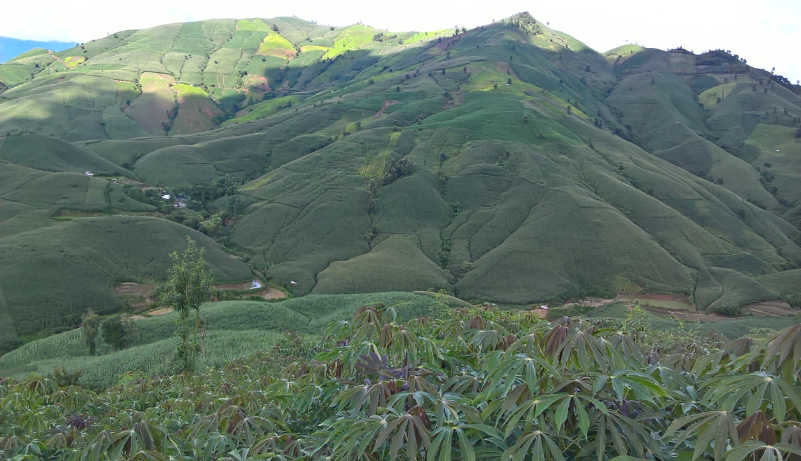 AGRONOMY ACTIVITIES 
IN SON LA
Lê Việt Dũng 
Phan Huy Chương 
Cù Thị Lệ Thủy
Phạm Thị Sến
Malik Imran
Jonathan Newby
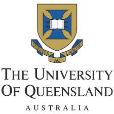 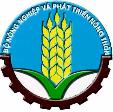 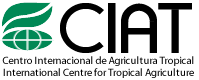 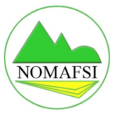 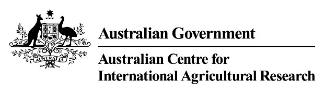 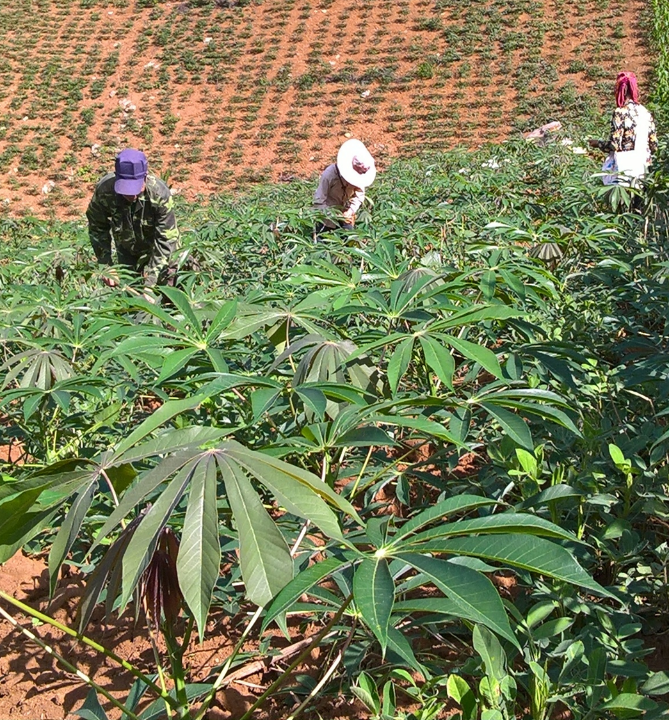 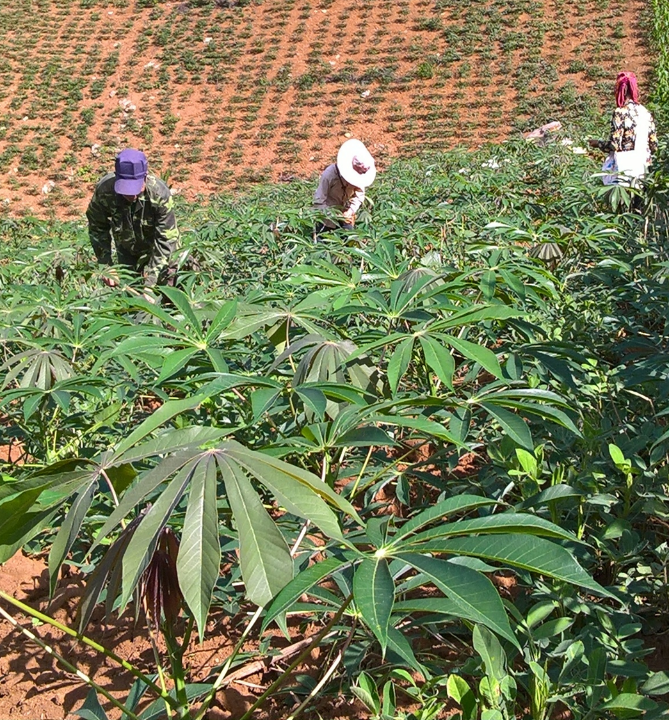 Outlines
Introduction and objectives
Activities implemented
Selection of sites
Designing of trials
Establishment of trials
Trial results
Variety trial
Fertilizer trial
Soil management trial
Density trial
Harvesting time trial
Demonstrations for scaling out
Introduction and objectives
SơnLa has the largest cassava production area in the northern mountainous region of Vietnam (NMR) 
Cassava became an important cash crop in SơnLa. It’s has significant value for living and economic development of poor farming households
Introduction and objectives
Variety trial
Mono cropping
Problems:
1. Land erosion & degradation
2. Low & unstable yield & income
Fertilizer trial
Sloping land
Few old  varieties
Soil management trial
Objectives:
Land erosion control 
Land nutrient improvement
Income improvement
Traditional practice SnB
Density trial
Non-optimal fertilizer rate
Harvesting time trial
Summary of activities in 2018
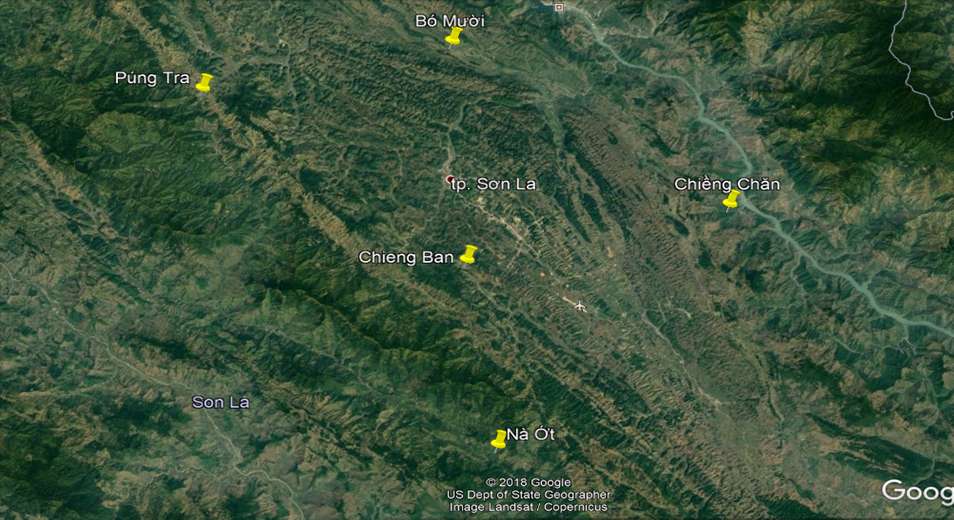 Trial sites
In each of these communes, over 70% households grow cassava with an average land size of 0.3 – 0.9 ha each, mostly on steep slopes (up to 65o), and soil erosion is perceived as a serious problem
Variety trial
(2 sites 1 in total, 1 site in each district)
V1: 13Sa05
V2: Sa21-12
V3: Rayong 9
V4: BK
V5: KM 94 (Control, a locally popular HYV)
V6: La Tre (Control 1, a local variety)
Fertilizer: separate N, P, and K fertilizers (60N+15P+ 60K), Basal fertilizing: All of P,  1/3 N
1st Top dressing: 1/3 N, 1/3 K (45 days after sowing); 2 nd top dressing: 1/3N, 2/3 K (75 days after planting
Density: 1mx1m, 10.000 plants ha-1
Fertilizer trial:
(4 sites in total, 2 sites in each district)
CT1: No fertilizer
CT2 :NPK (5-10-3) 300 kg ha-1 basal application, 
CT3:  NPK (12:5:10) 300 kg ha-1 basal application, 
CT4: 40N-10P-40K (i.e. 87 kg Urea, 142 kg Superphosphate, 80 kg KCl), 
CT5:  60N-15P-60K (i.e. 130 kg Urea,  213 kg Superphosphate, 120 kg KCl,

Note: CT2 and CT3 was applied at planting and for CT4 and CT5 all Phosphorous was applied at planting with 1/3rd of N, rest of N and K was top dressed in two application 45 and 75 days after planting
Variety: KM94
Density: 1mx1m, 10.000 plants ha-1
Soil management trial: 
(4 sites in total, 2 sites in each district)
CT1 (control): Cassava mono cropping
CT2: Cassava + cowpea
CT3: Cassava + mung bean
CT4: Cassava + peanut
CT5: Cassava + grass trip (Ghinea, Panicum maximum)
CT6: Cassava+ contour barriers by residues of cassava plants of the last crop
Variety: KM 94
Density: 1mx1m, 10.000 plants ha-1 
Fertilizer: separate N, P, and K fertilizers (60N+15P+ 60K), Basal fertilizing: All of P,  1/3 N
1st Top dressing: 1/3 N, 1/3 K (45 days after sowing); 2nd top dressing: 1/3N, 2/3 K (75 days after planting
Density trial
(2 sites 1 in total, 1 site in each district)
M1:  	0.8m X 0.6m, (20,800 plant ha-1),
M2 : 	0.8m X 0.8m, (15,600 plant ha-1) 
M3 : 	0.8m X 1.0m, (12,500 plant ha-1) 
M4 :	 1.0m X 1.0m (10,000 plant ha-1)
Variety: KM 94
Density: 1mx1m, 10.000 plants ha-1 
Fertilizer: separate N, P, and K fertilizers (60N+15P+ 60K), Basal fertilizing: All of P,  1/3 N
1st Top dressing: 1/3 N, 1/3 K (45 days after sowing); 2nd top dressing: 1/3N, 2/3 K (75 days after planting
HARVESTING TIME TRIAL
Variety: KM 94, Lá Tre
Density: 1mx1m, 10.000 plants ha-1 
Fertilizer: separate N, P, and K fertilizers (60N+15P+ 60K), Basal fertilizing: All of P,  1/3 N
1st Top dressing: 1/3 N, 1/3 K (45 days after sowing); 2nd top dressing: 1/3N, 2/3 K (75 days after planting
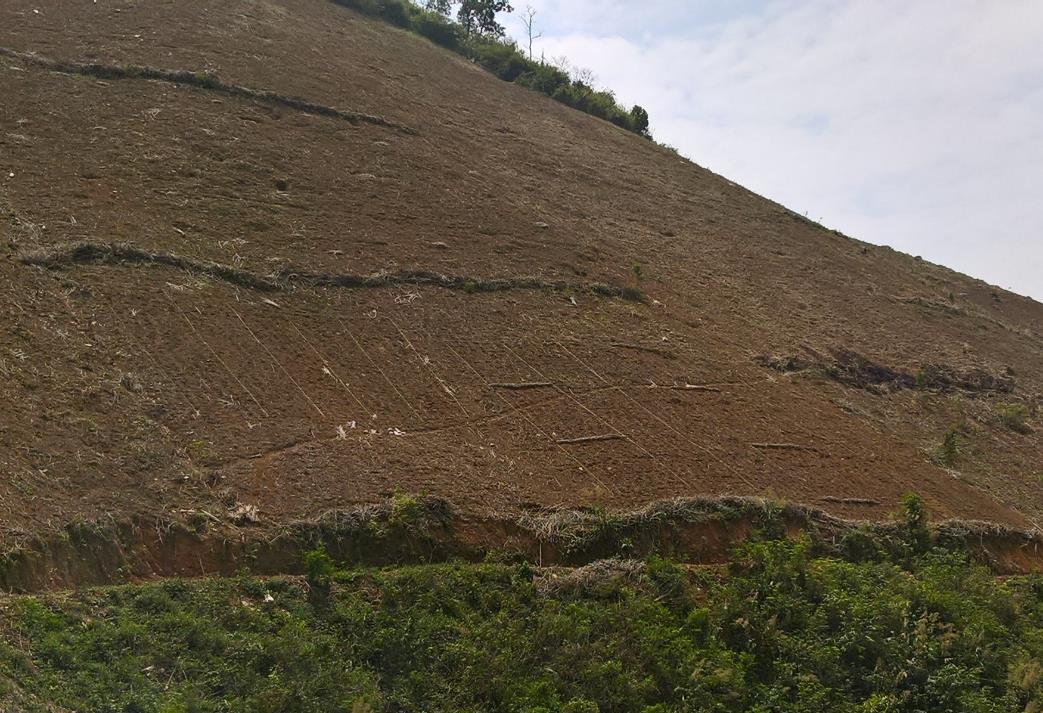 Fertilizer and land management trials blocks in Na Ot
Fertilizer trial
Soil management trial
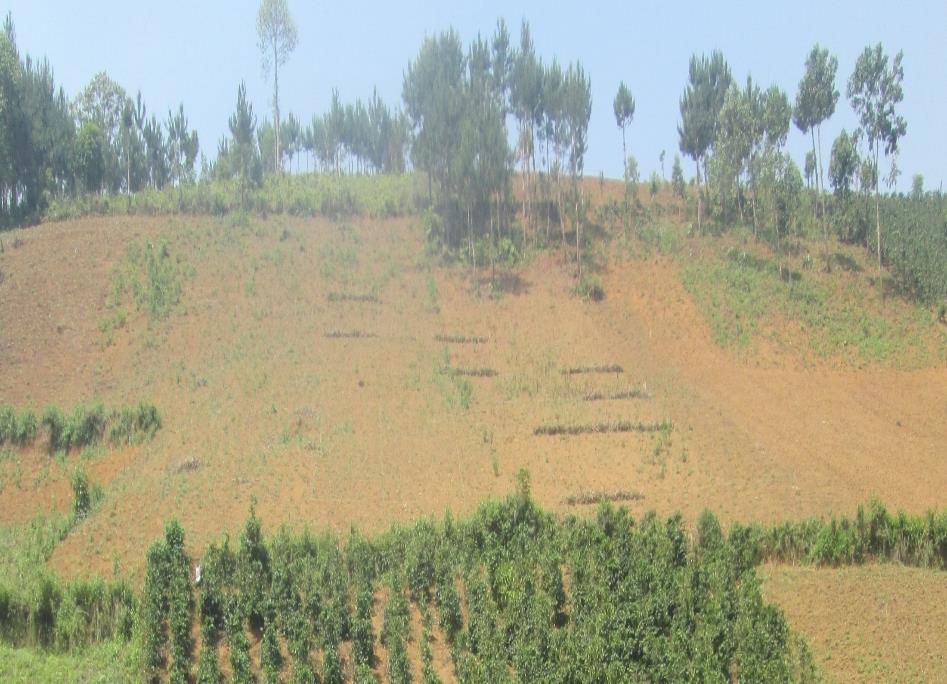 Soil management trial in Púng Tra
Participants in the trials
Northern Mountainous Agriculture and Forestry Science Institute (NOMAFSI): responsible for all the trials.
Farmers, the land owners: participated in all the activities (trials establishment, management and harvest).
DARD of Son La, and DARD of both Thuan Chau and Mai Son districts: local focal point
People committees of Chieng Chan, Na Ot, Pung Tra and Bo Muoi:  commune focal point
Son La Cassava Factory (FOCOCEV): advices on the trial planning, starch content measurement 
CIAT and UQ researchers: Advice on the trials treatments and design, and in other related technical issues
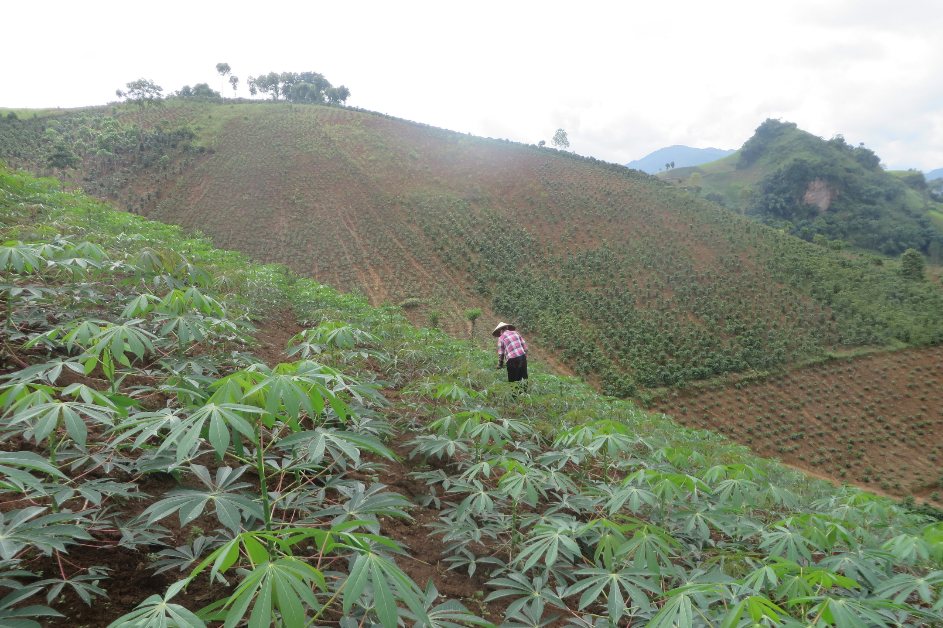 RESULT OF VARIETY TRIAL
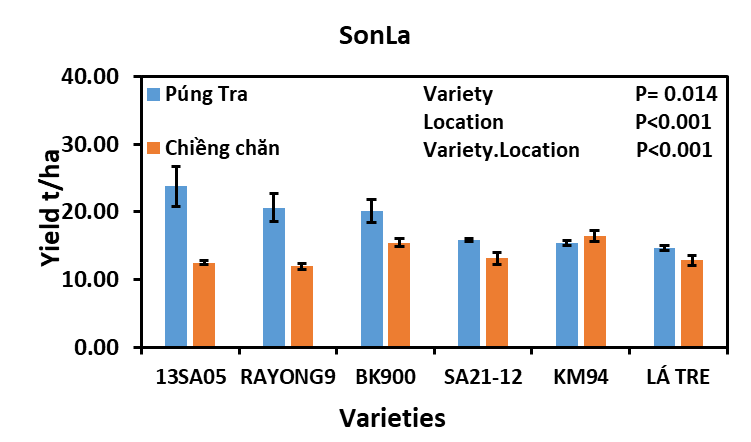 Figure1: Yield of cassava fresh root, variety trial
Starch content (%)
RESULT OF SOIL MANAGEMENT TRIAL
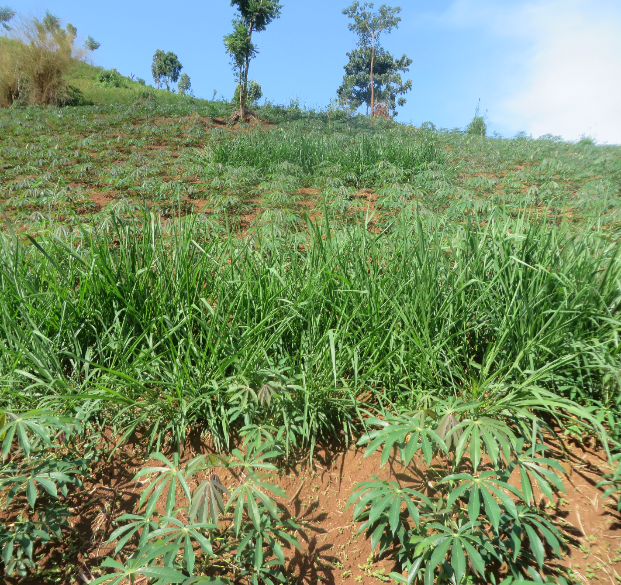 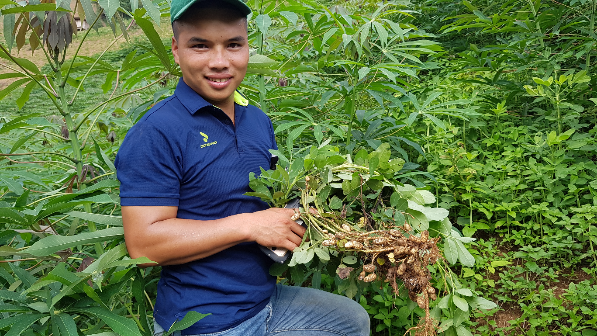 Figure2: Yield of cassava fresh roots, soil management trial, 2018
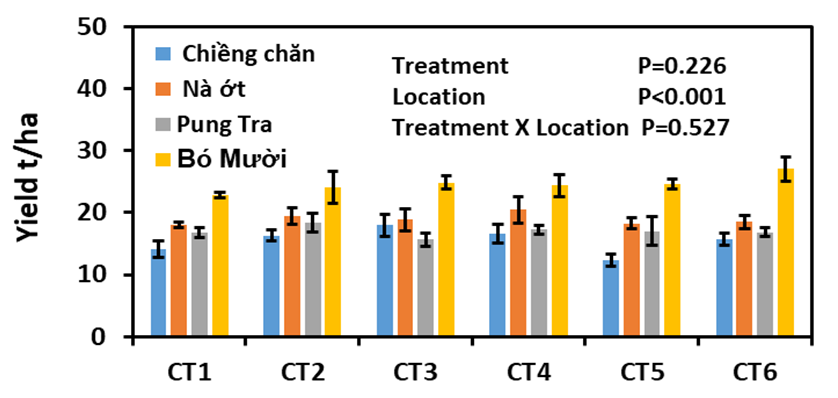 CT1 (control): Cassava mono cropping, CT2: Cowpea intercropped, CT3: Mung bean intercropped, CT4: Peanut intercropped, CT5: Grass trip and CT6: residues of cassava from previous crop on contour lines
Table 1: Yield of legume and biomass of intercropping
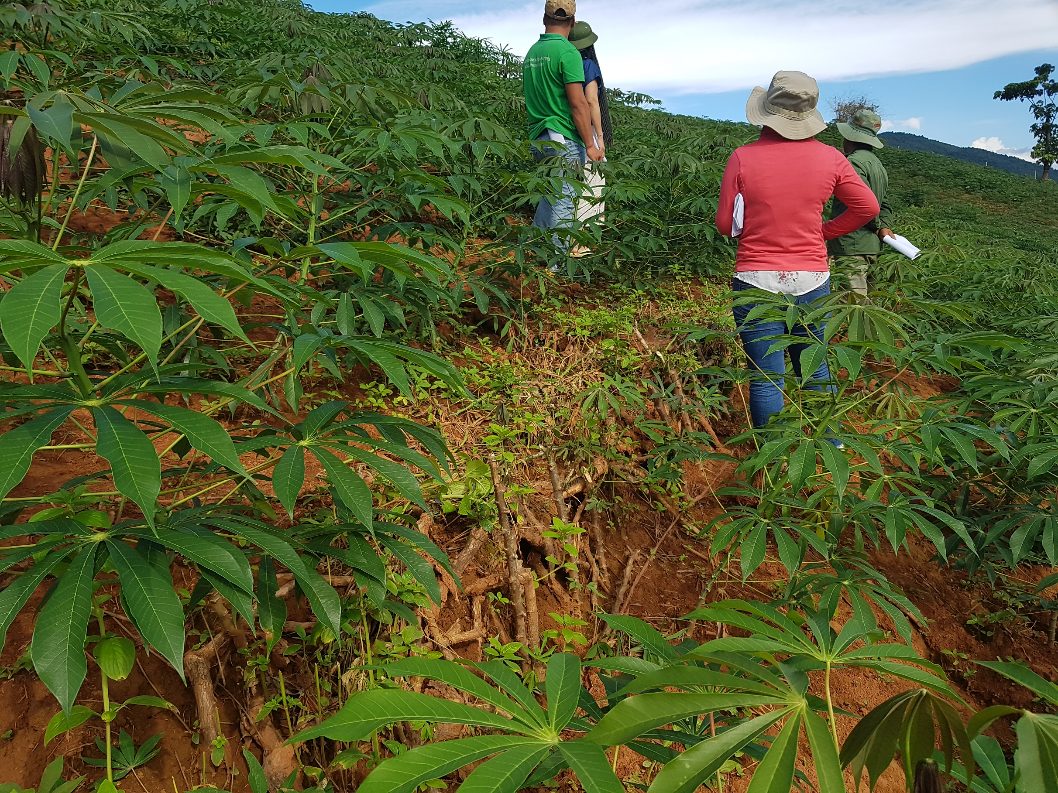 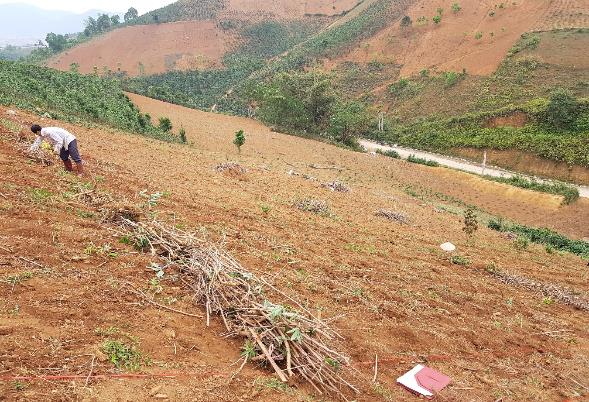 Contour line keep soil loss from soil erosion
Table 2: in come and input of soil management trial in Púng Tra, 2018
CT1 (control): Cassava mono cropping, CT2: Cowpea intercropped, CT3: Mung bean intercropped, CT4: Peanut intercropped, CT5: Grass trip and CT6: residues of cassava from previous crop on contour lines
Table 3: in come and input of soil management trial in Bó Mười, 2018
CT1 (control): Cassava mono cropping, CT2: Cowpea intercropped, CT3: Mung bean intercropped, CT4: Peanut intercropped, CT5: Grass trip and CT6: residues of cassava from previous crop on contour lines
Table 4: in come and input of soil management trial in Nà Ớt, 2018
CT1 (control): Cassava mono cropping, CT2: Cowpea intercropped, CT3: Mung bean intercropped, CT4: Peanut intercropped, CT5: Grass trip and CT6: residues of cassava from previous crop on contour lines
Table 5: in come and input of soil management trial in Chiềng Chăn, 2018
CT1 (control): Cassava mono cropping, CT2: Cowpea intercropped, CT3: Mung bean intercropped, CT4: Peanut intercropped, CT5: Grass trip and CT6: residues of cassava from previous crop on contour lines
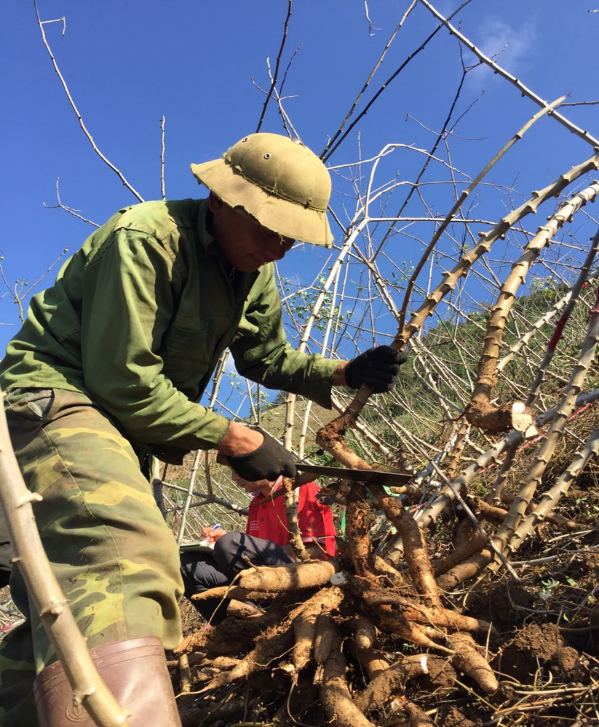 RESULT OF FERTILIZER TRIAL
Figure 3:  Yield of  Fresh tuber,  fertilizer trial, 2018
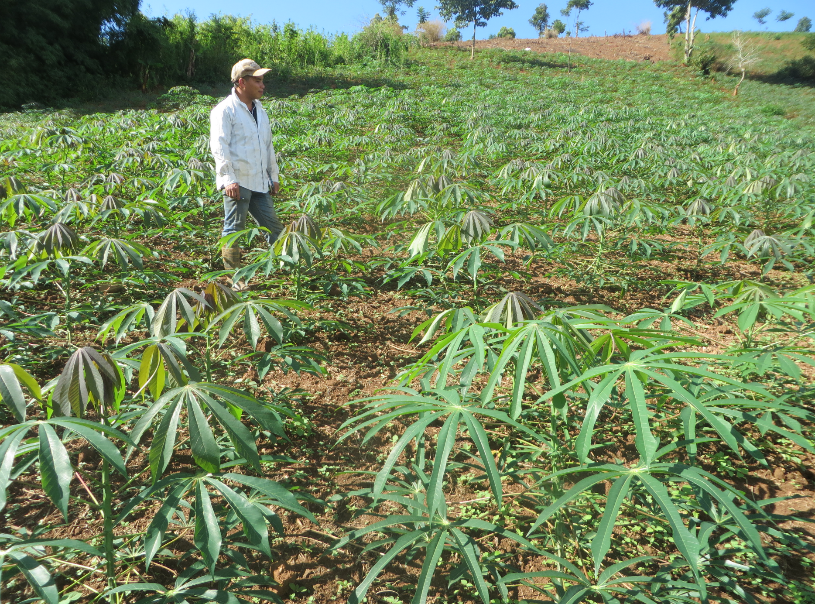 RESULT OF  DENSITY TRIAL
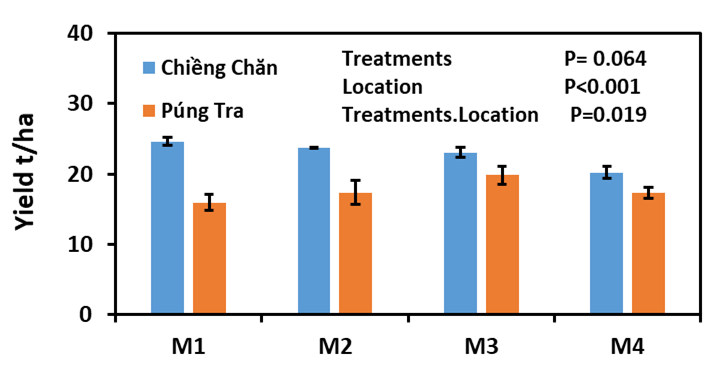 Figure 5: Yield  of fresh root, density trial 2018
Table 6 : in come and input of density trial in Púng Tra
Table 7: Income and input of density trial in Chiềng Chăn
RESULT OF HARVESTING TIME TRIAL
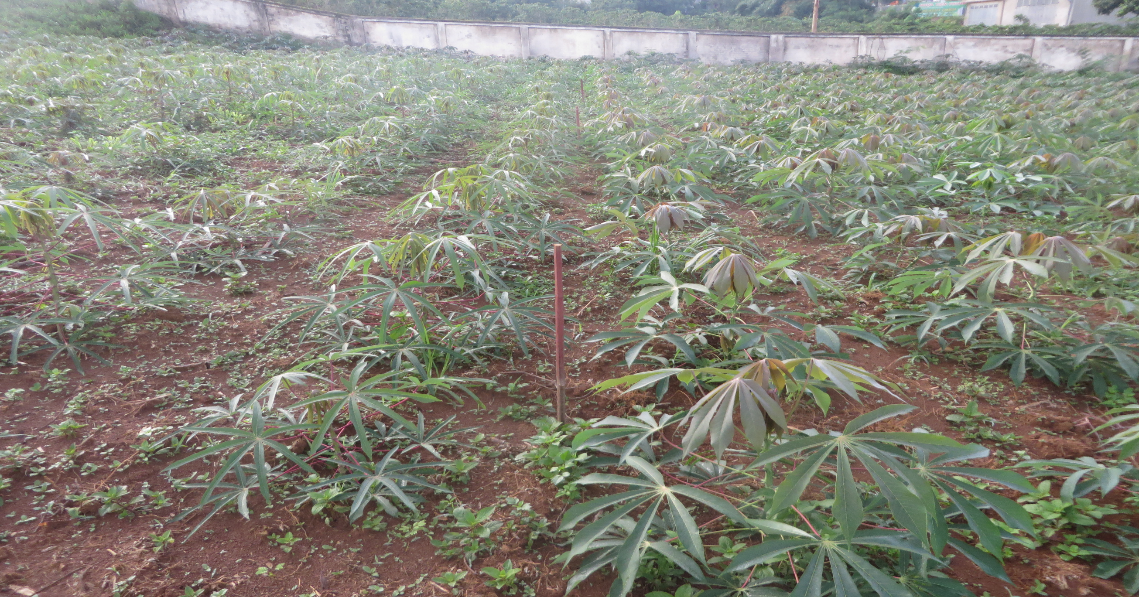 Figure 6 : Yield and starch content of harvesting time trial
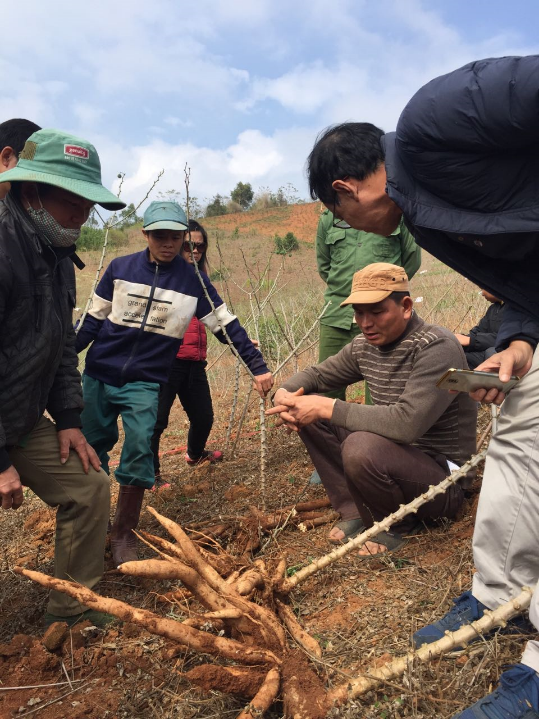 FIELD DAY
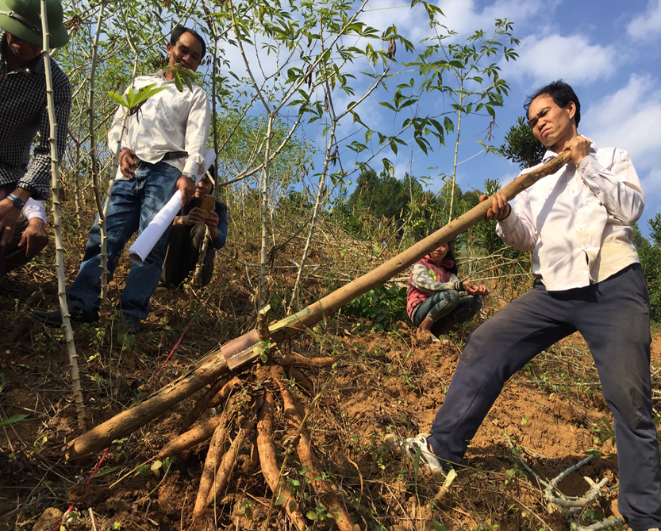 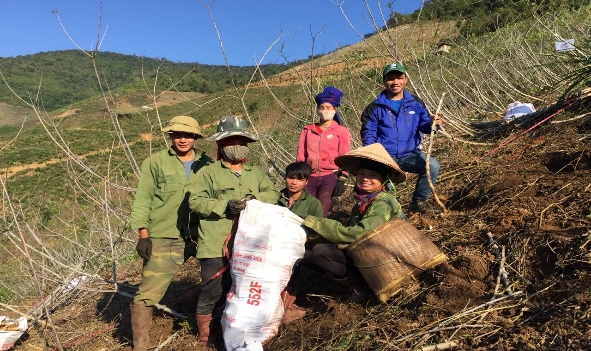 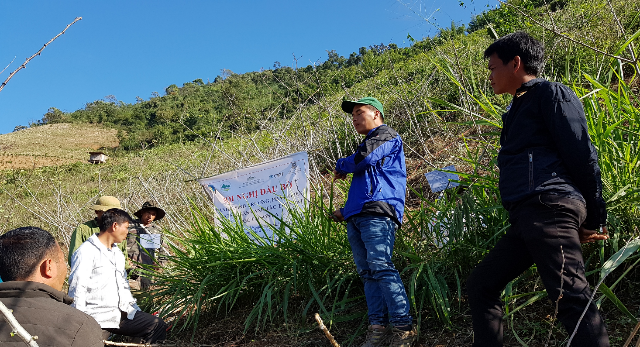 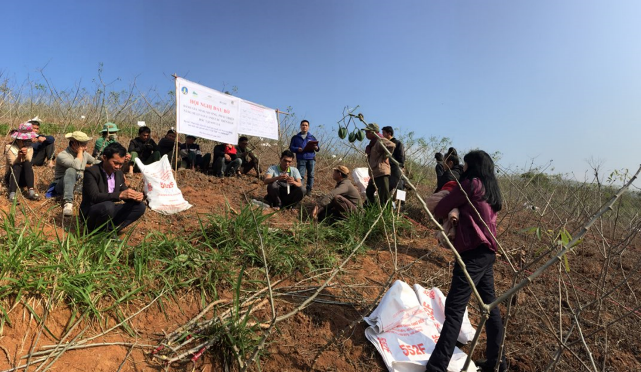 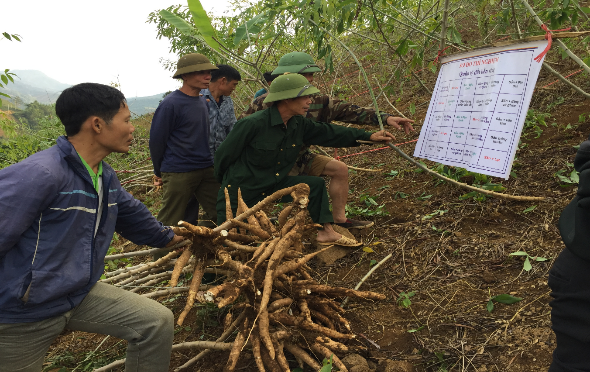 DEMOSTRATION TOWARDS SCALING-OUT
- Each farmer select practice to pilot in their field
- Planning action plan for each farmer
Field days for demonstration and participatory evaluation of practices
Manage the cassava plots (CA + ICM)
- Train the farmers
- Establish practice plots of each farmer
Volunteer farmers
List volunteer farmers in 2018
List volunteer farmers in 2019
CONCLUSIONS
Research results obtained so far allow us to include the following points for confirmation when the last harvest has been completed in March 2020: 
Two new varieties 13Sa05 and BK are appropriate and should be promoted for large scale production in Son La
The use of separate N, P, K fertilizers bring better economic benefits compared to mixed NPK (5-10-3) fertilizers; the level of (40N, 10P, 40K) or (60N, 15P, 60K) applied at 3 times (1 basal and 2 topdressing times) bring the highest economic benefit.
CONCLUSIONS
The planting density of 12,500 plants/ha (distance of 1 m x 0.8 m) is most suitable for the local conditions (poor sloping lands and low investment capacity of farmers)
Intercropping with cowpea or peanut increase the yield and economic benefits as well as gross income, while cassava-plant- residue contour significantly prevent soil from being washed off away and proffered by farmers for adoption.
There are barriers to adoption of soil management practices: Increased labour requirement, increased inputs, farmer used to conventional practices and not ready to change
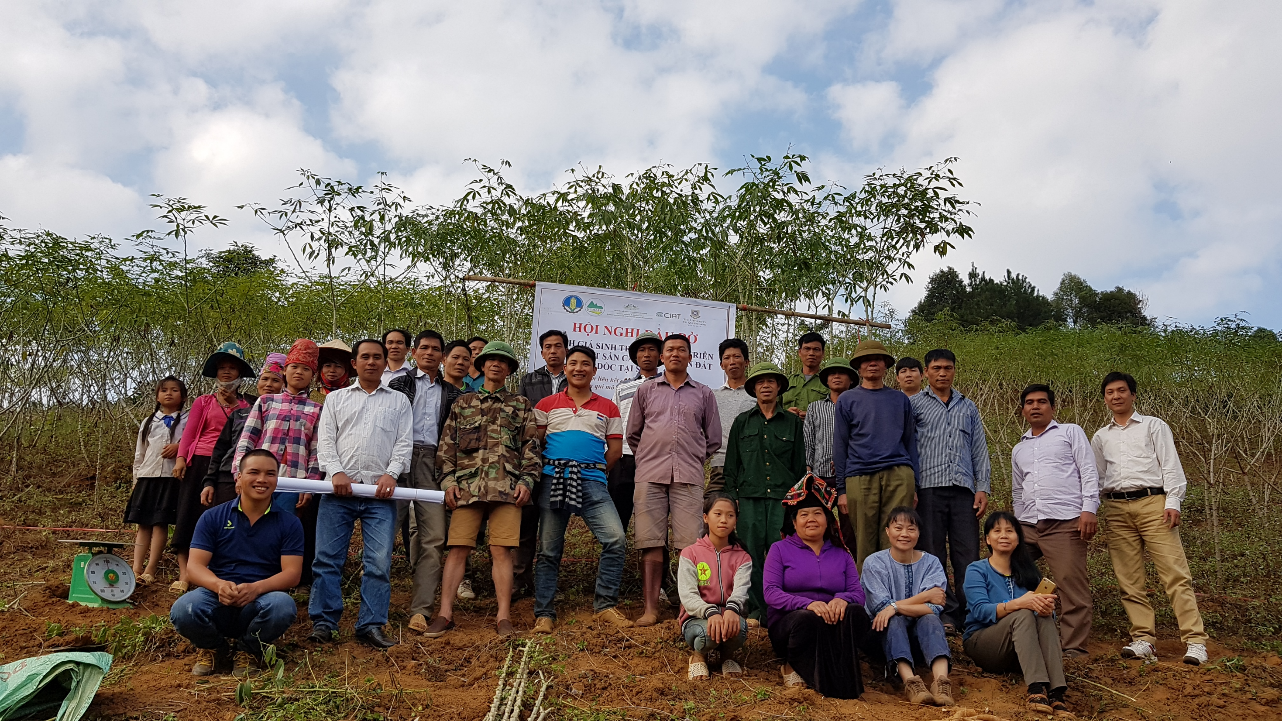 THANK YOU FOR YOUR ATTENTION